.
МБОУ «Аксентисская основная школа»
Роль семьи в воспитании гражданственности,
патриотизма, нравственности и 
культуры поведения школьников.
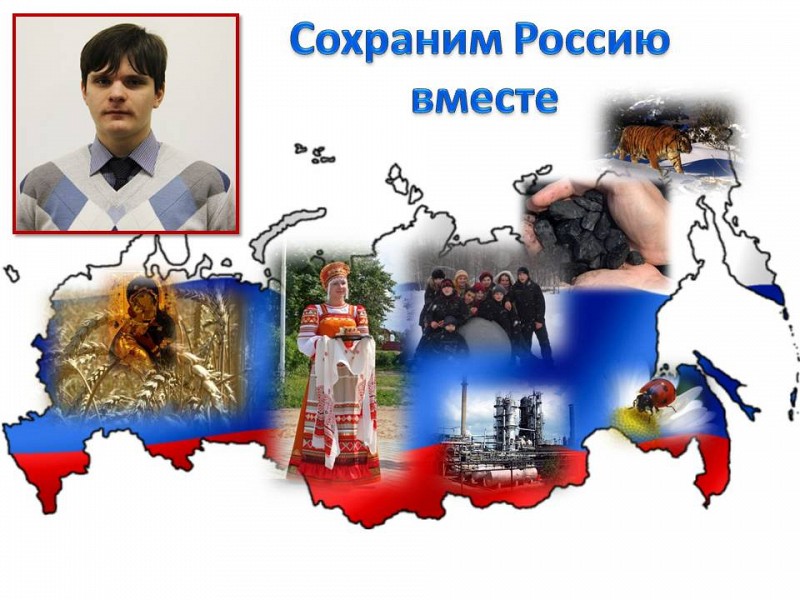 Родионова Н.В.
Декабрь 2013г.
Как нет человека без самолюбия, – 
так нет человека без любви к отечеству,
 и эта любовь дает воспитанию верный ключ к сердцу человека.                                    
К.Д.Ушинский
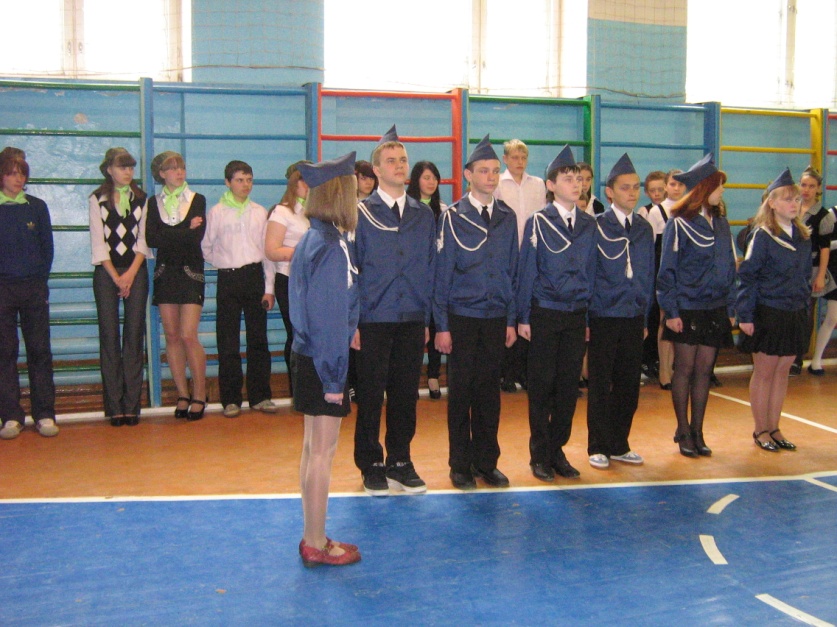 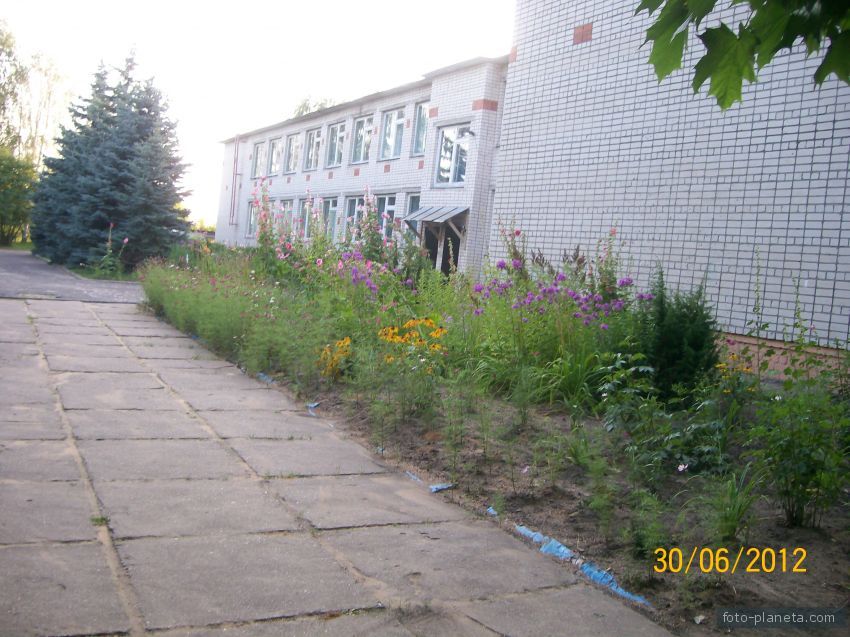 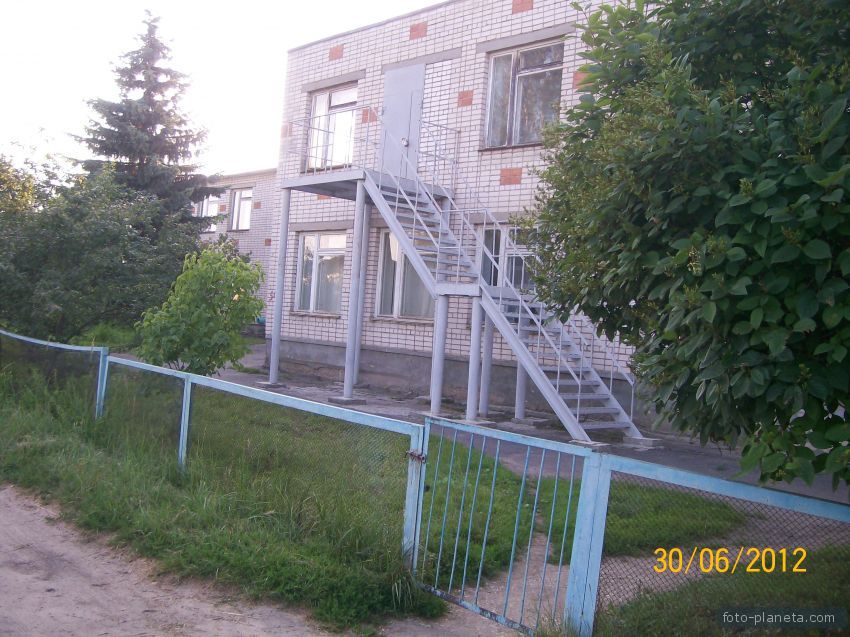 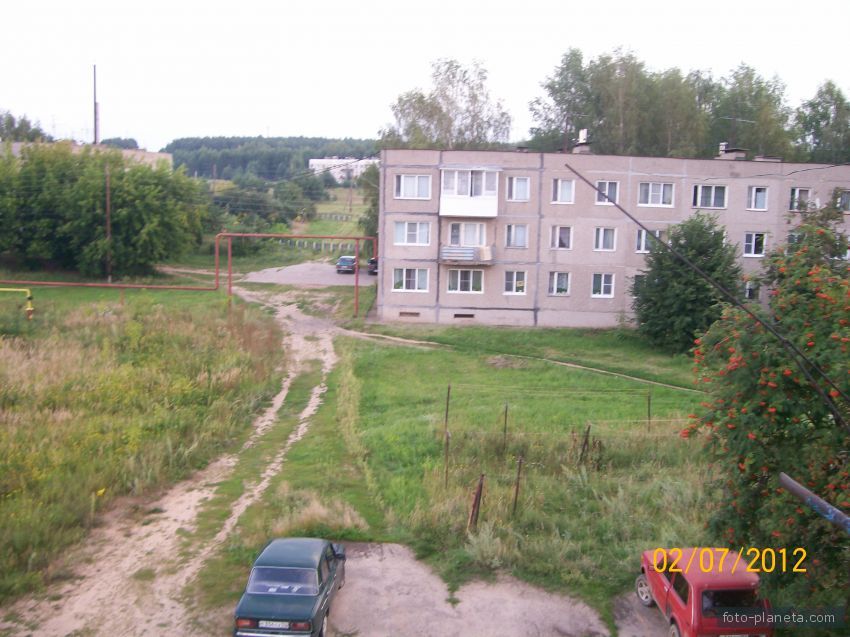 Поселок Аксентис и окрестности
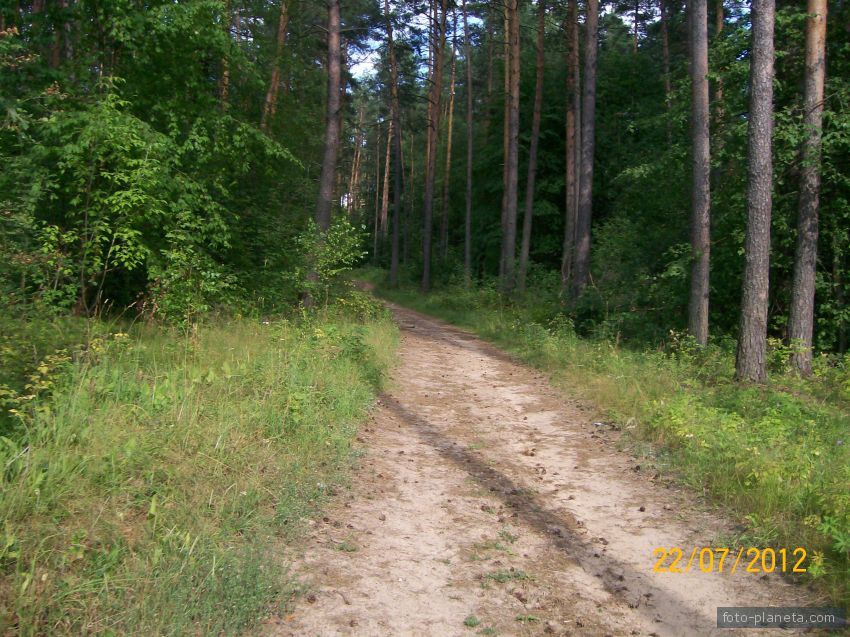 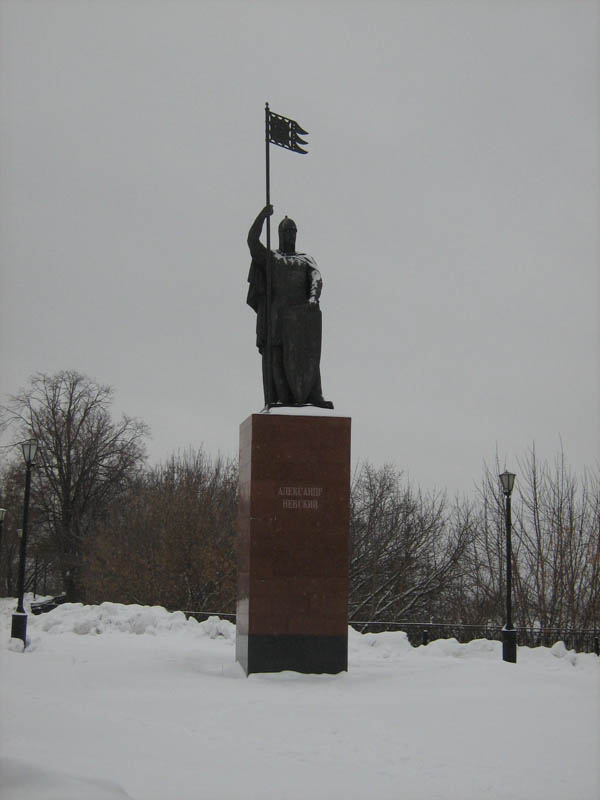 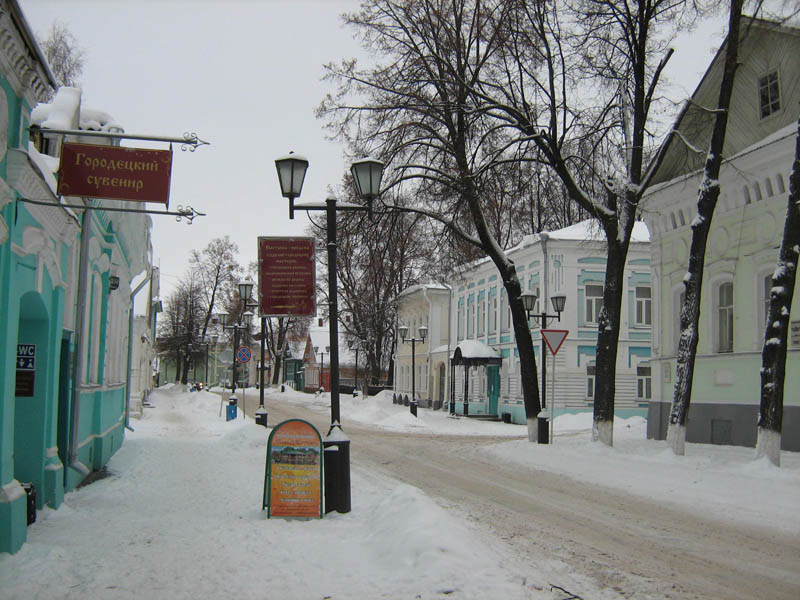 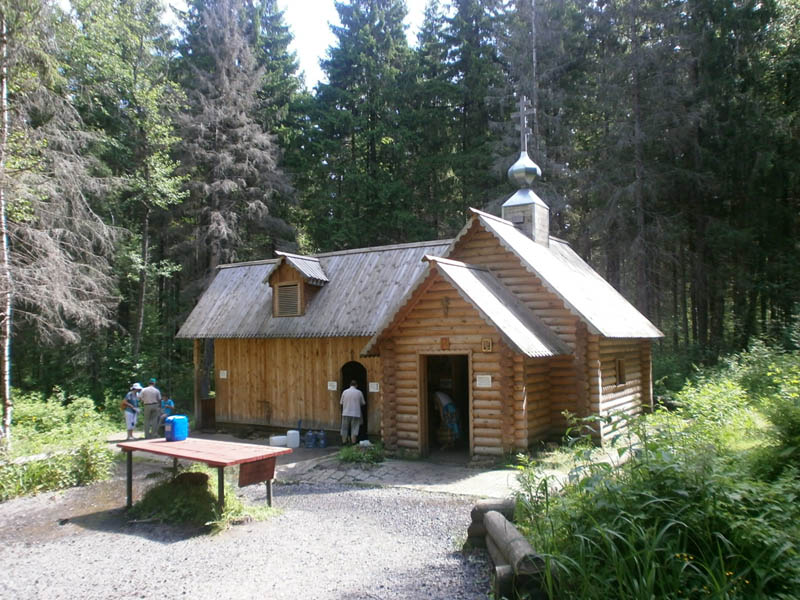 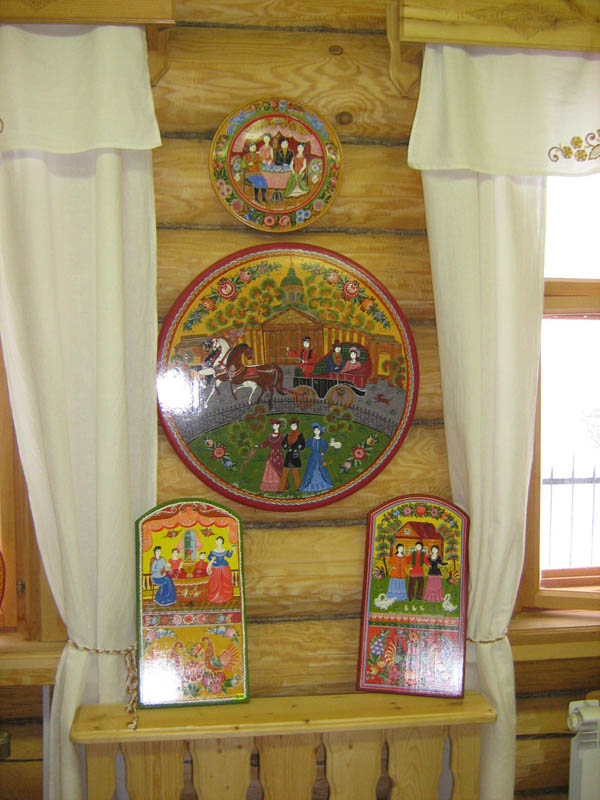 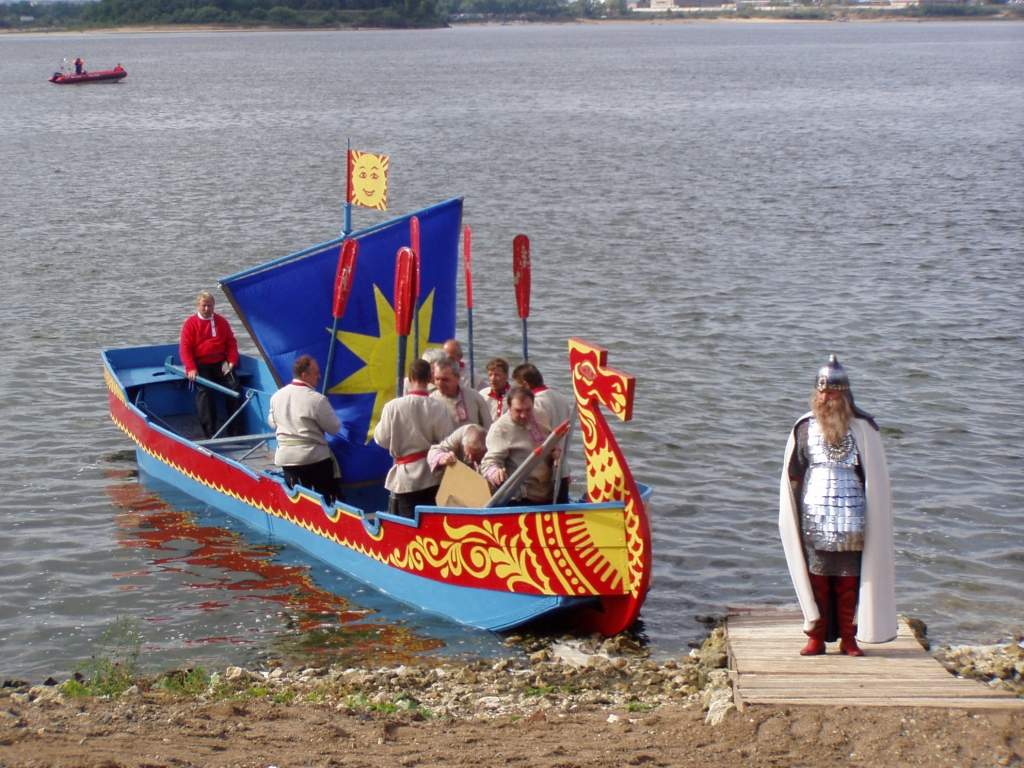 Древний город ГОРОДЕЦ
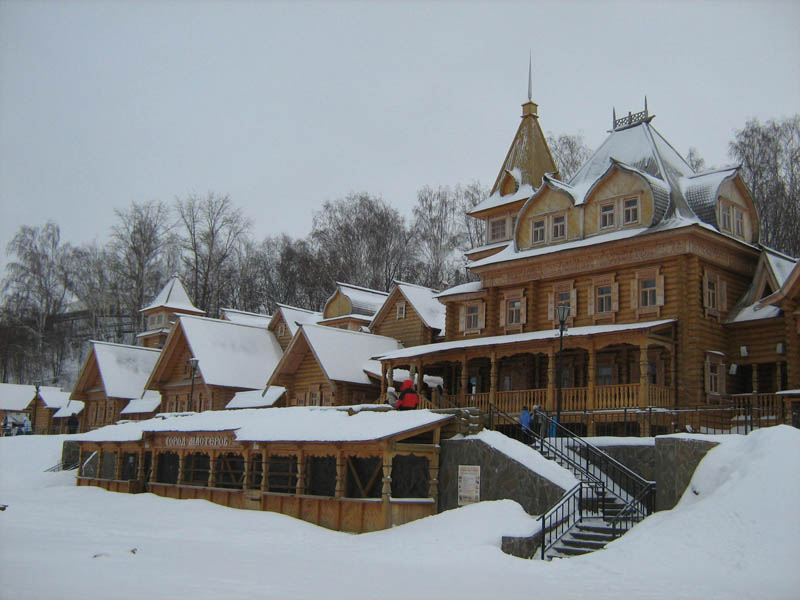 Патриотизм - важное моральное качество, которое проявляется в любви к малой Родине и к стране в целом.
Без патриотизма человек не будет уважать Родину, общество и своих близких людей.
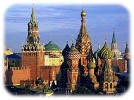 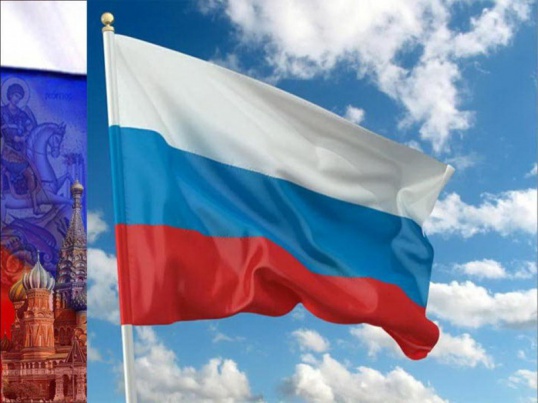 Если ты с детства не научился смотреть в глаза матери и видеть в них тревогу или покой, мир и смятение, ты на всю жизнь останешься нравственным невеждой. 
Нравственное невежество приносит людям много горя, а обществу — вред.
                                                                                                                                                    В.А. Сухомлинский
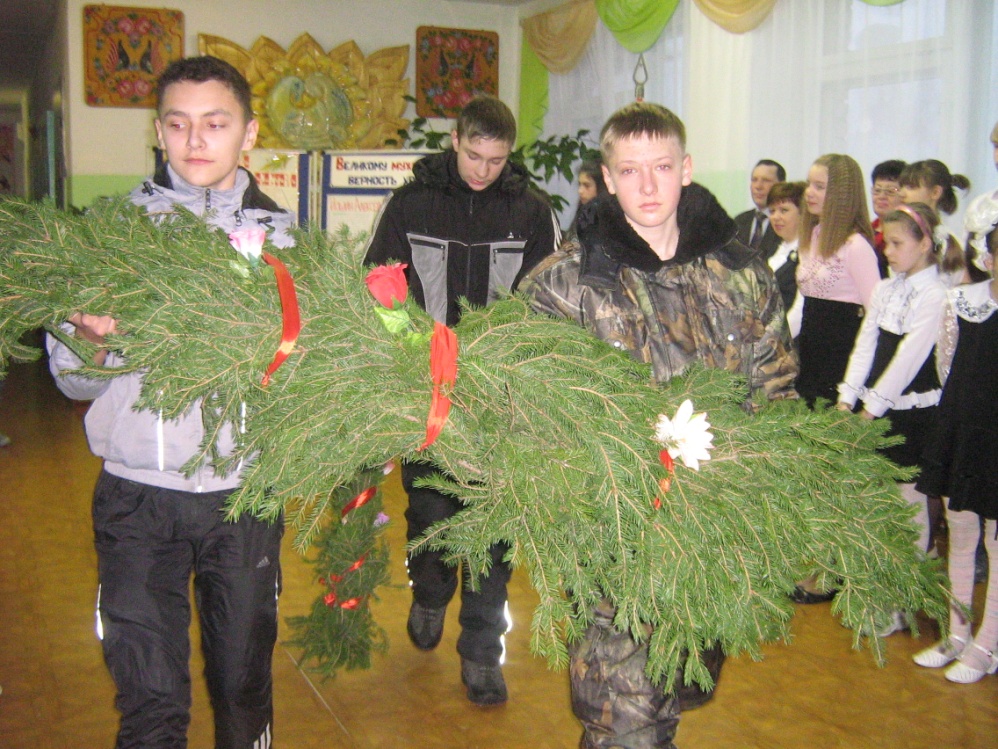 Там, где нет мудрости родительского воспитания, любовь матери и отца к детям уродует их. 
                      В.А. Сухомлинский
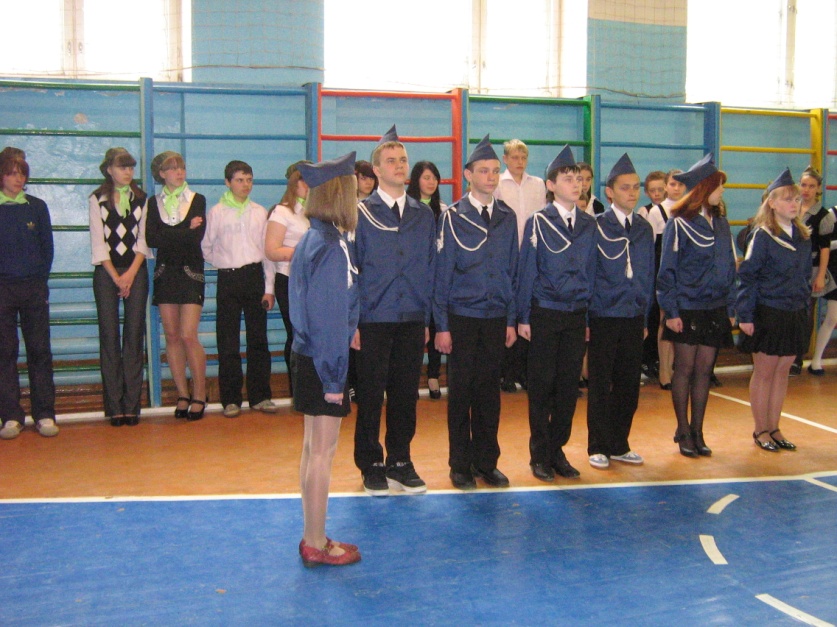 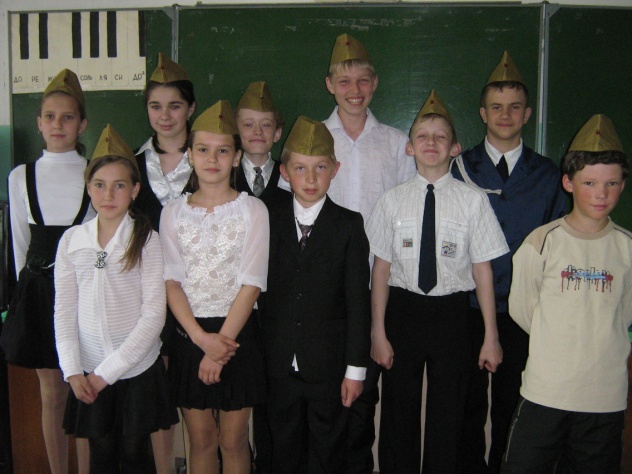 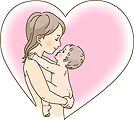 Вы посмотрите на моих детей...
Моя былая свежесть в них жива.
В них оправданье старости моей.
                                   Юрий  Рюриков
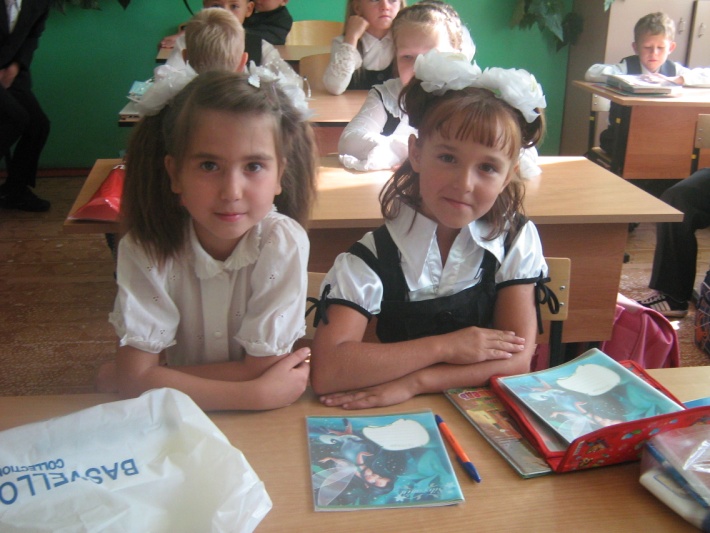 Дети – наши стихийные, скрытые воспитатели. Одним своим появлением на свет они рожают
в нас новые диапазоны души: свойства попечителя, радетеля за других – родителя.
Они надстраивают новые этажи в нашей психике, открывают нам новый материк чувств – 
родительскую 
любовь.
                                                                                                                        Юрий  Рюриков
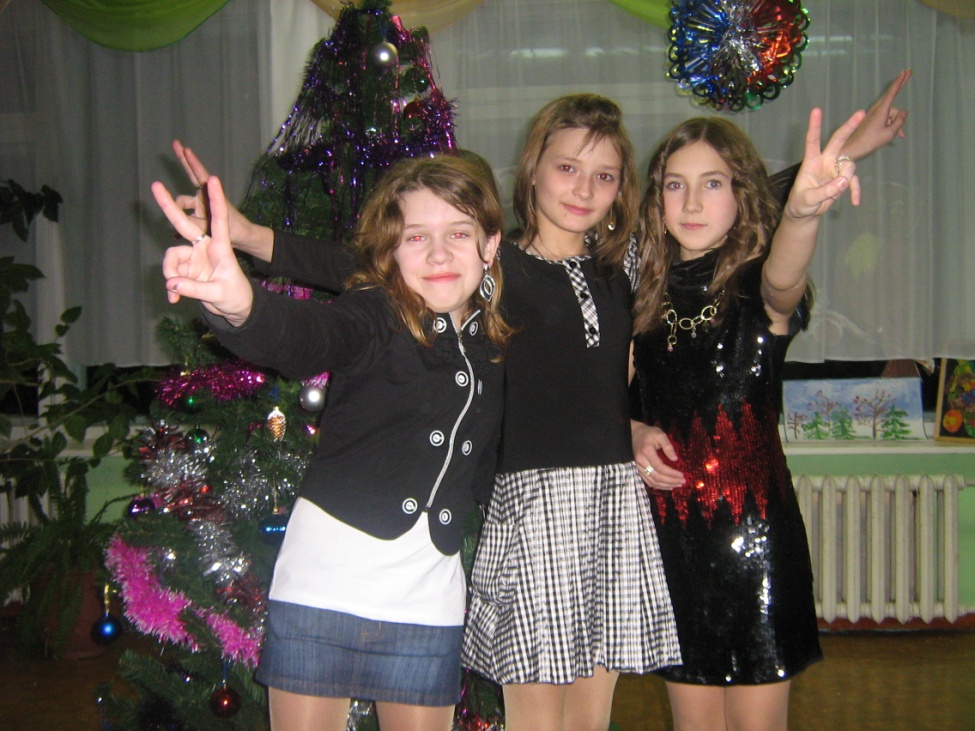 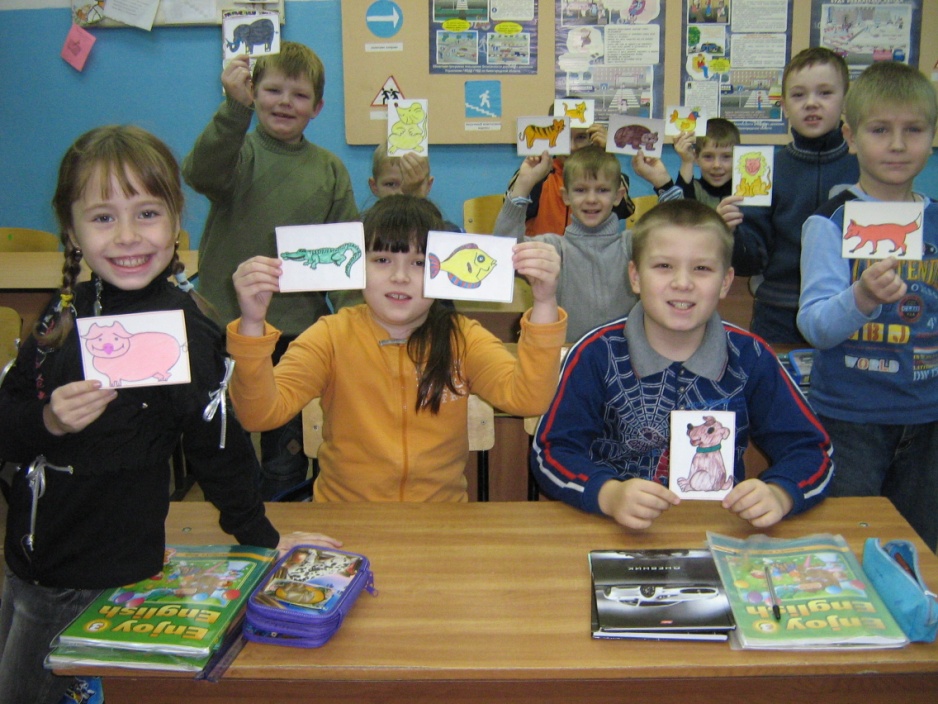 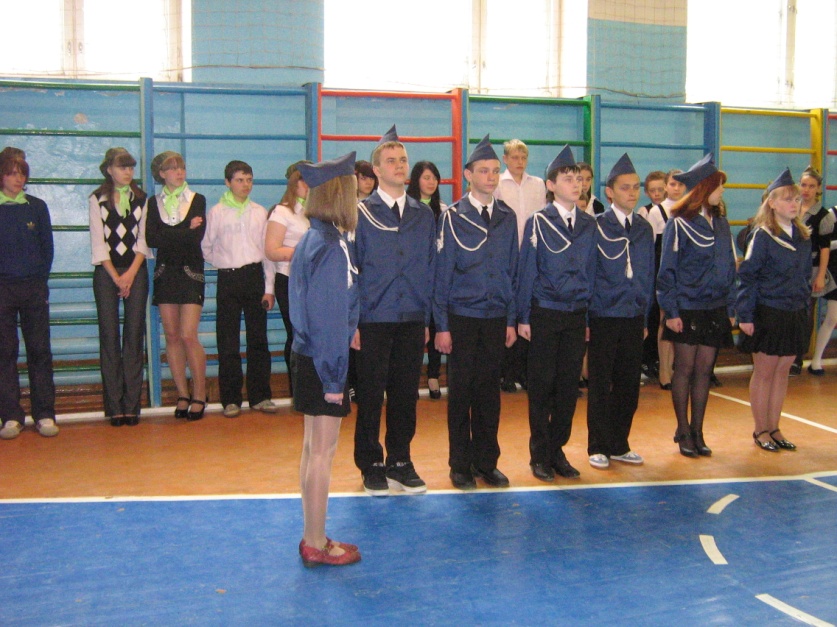 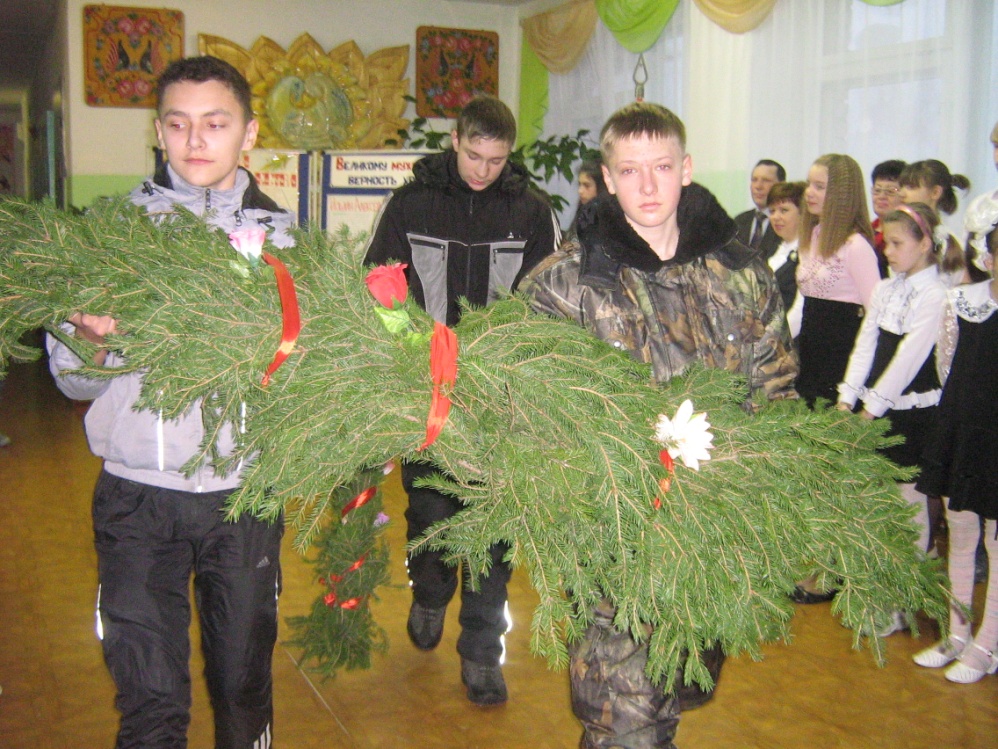 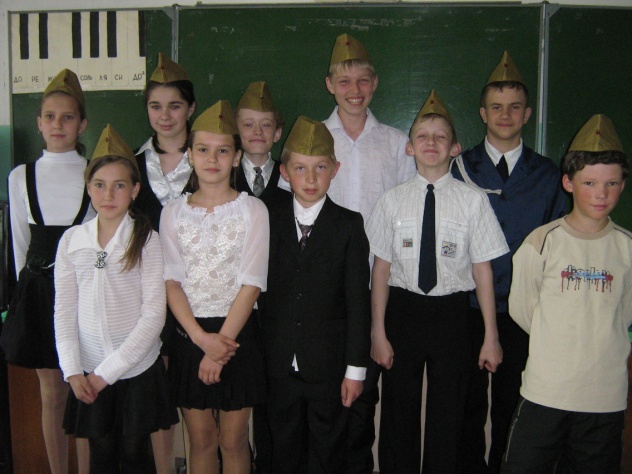 Успехов!





Спасибо за внимание.
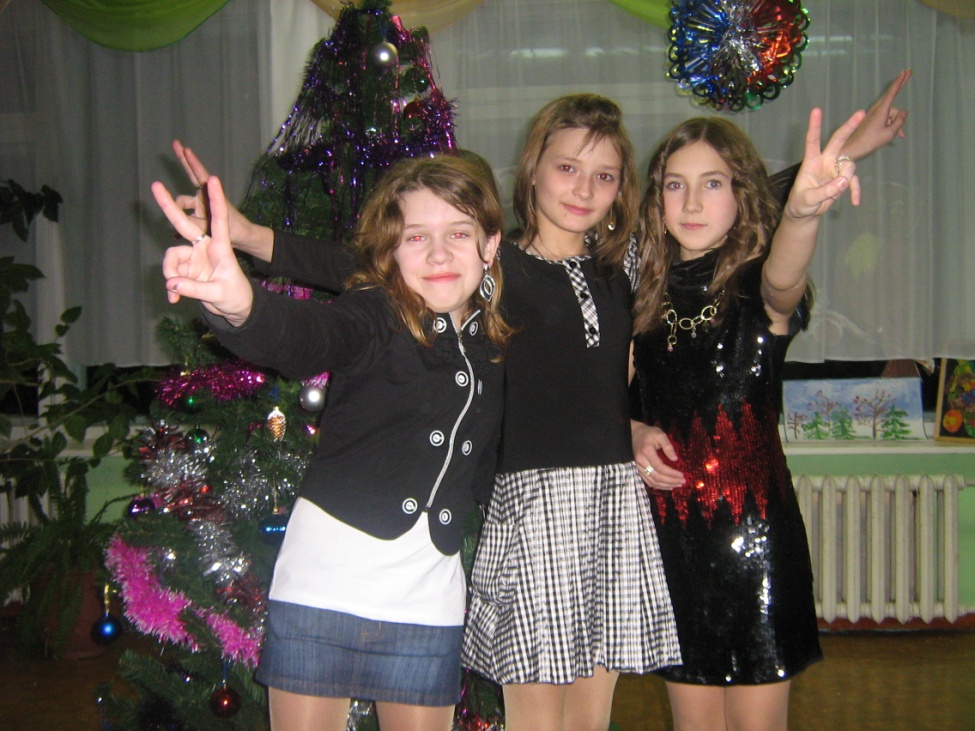 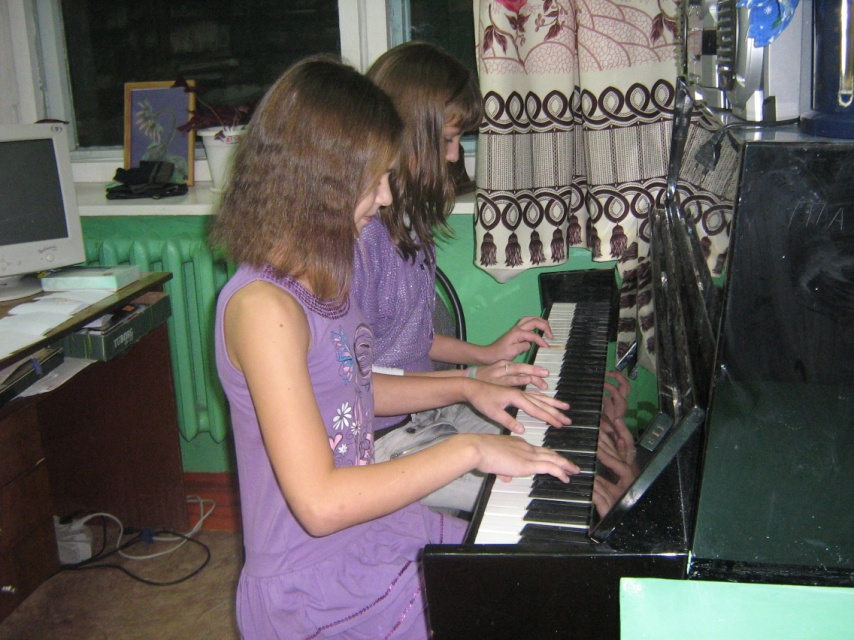